Fig. 1 Diagram to show the progression of the mammalian cell cycle and the phases that are regulated by specific ...
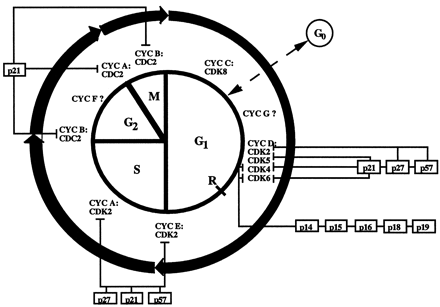 Cardiovasc Res, Volume 39, Issue 2, August 1998, Pages 301–311, https://doi.org/10.1016/S0008-6363(98)00125-4
The content of this slide may be subject to copyright: please see the slide notes for details.
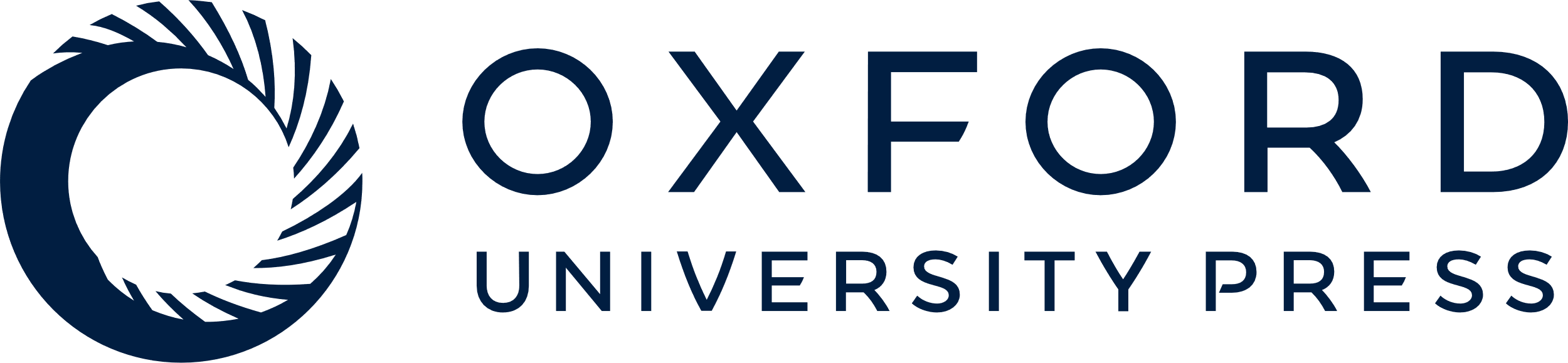 [Speaker Notes: Fig. 1 Diagram to show the progression of the mammalian cell cycle and the phases that are regulated by specific cyclin–CDK complexes (unboxed) and CDKIs (boxed).


Unless provided in the caption above, the following copyright applies to the content of this slide: Copyright © 1998, European Society of Cardiology]
Fig. 2 Hypothesis for the involvement of cell cycle regulatory molecules in the development of cardiac myocyte ...
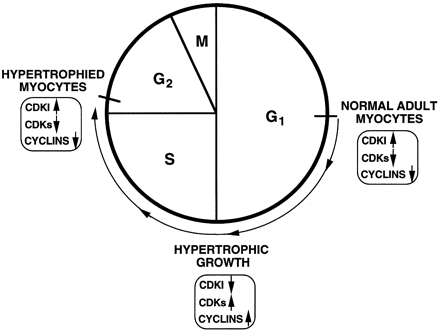 Cardiovasc Res, Volume 39, Issue 2, August 1998, Pages 301–311, https://doi.org/10.1016/S0008-6363(98)00125-4
The content of this slide may be subject to copyright: please see the slide notes for details.
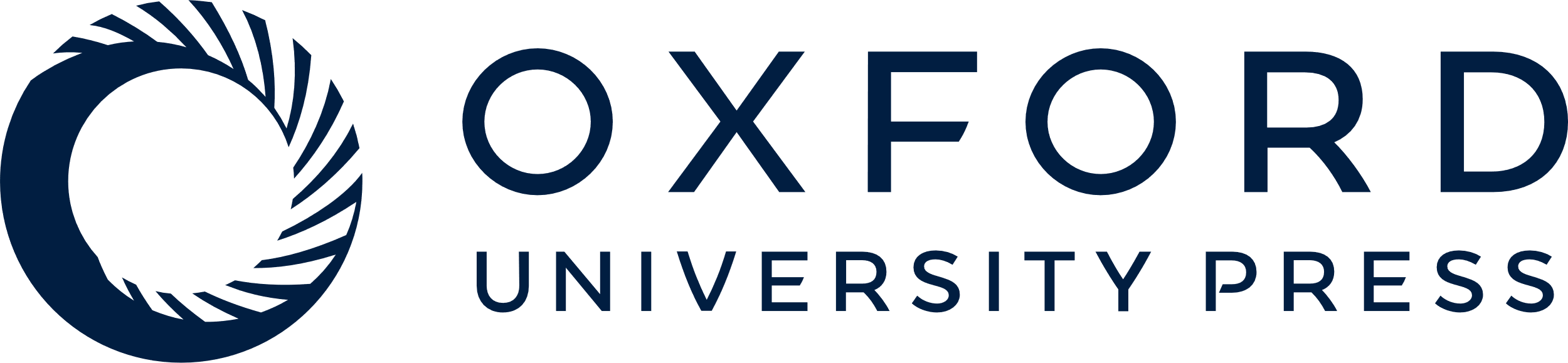 [Speaker Notes: Fig. 2 Hypothesis for the involvement of cell cycle regulatory molecules in the development of cardiac myocyte hypertrophic growth.


Unless provided in the caption above, the following copyright applies to the content of this slide: Copyright © 1998, European Society of Cardiology]